Project Title
Project Team
Student 1, Student 2, Student 3, Student 4
Supervised by Faculty member
Agenda
1
Milestone 2
Tools Used in Project Proposal
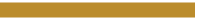 2
Details of the proposed design
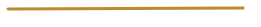 3
Tools & Techniques for Implementation
4
Identified tasks & plan for implementation
[Speaker Notes: This is milestone 2’s agenda. Modify if needed.]
Project Recap
Start by revising the context of the problem and project (Remove this line for the presentation).
Tools Used in Project Proposal
List the tools used in Project Proposal. You may use icons here instead of text (Remove this line for the presentation).
Tools & Techniques for Implementation
List the tools and techniques to be used in Project Implementation. You may use icons here instead of text (Remove this line for the presentation).
Identified tasks & plan for implementation
This is a sample for your reference. If you want to adopt the same design, you may install the free version of Officetimeline.
2024
2025
2025
Dec
Jan
Feb
Mar
Apr
May
Incorporating feedback from Milestone 2
Dec 30 - Jan 1
0
Building the hardware prototype
Jan 12 - Feb 21
0%
Creating the mobile apps GUI
Jan 12 - Jan 30
0%
Milestone 3
Creating the website's GUI
Jan 12 - Jan 30
0%
Feb 2 - Feb 20
Writing the backend code for the mobile app
0%
Writing the backend for the website
Feb 2 - Feb 20
0%
Fixing bugs
Mar 2 - Mar 20
0%
Integrating the system
Mar 23 - Apr 10
0%
Milestone 4
Testing the system
Apr 13 - May 1
0%
Documentation
Jan 12 - May 4
0%
Reference
Include a list of references including links to images any videos if any is used. (Remove this line for the presentation).
Questions and Answers
Possible Charts and Figures
You may include these charts or figures in your presentation if they are helpful in explaining concepts and tools. Remove the slides that do not serve your project.
Expected Outcomes
[Speaker Notes: Start with the verb describing the outcome, then write the rest of the cotcomes.]
Chart 1
Chart 2
Chart 3